Clase: Comprensión de un cuento clásicoLenguaje .Profesora: Iris Palacio G.
Comprensión de lectura.
Lenguaje y comunicación
Primer año A
Objetivo de aprendizaje :  Comprender texto narrativo
Actividades a trabajar:
1° Leer comprensivamente "Blanca nieves y los siete enanitos" (página 18 a 23) del texto del estudiante.
2°Escribir las preguntas 1, 2, y 3 y responderlas  en el cuaderno
Con letra clara y ordenada. El esquema (pregunta 3) dibújelo en la mitad de una hoja, como mínimo y respóndalo.
Criterios de evaluación .Debe enviar el registro (foto o escaneo), el viernes 22 de Mayo, ante cualquier duda escribir  al correo: palacioiri68@gmail.com (Colocar nombre del alumno/a).
    Se revisará la pregunta con las respuestas escritas en el cuaderno.
¡ Muy buen trabajo !
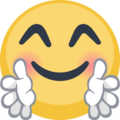